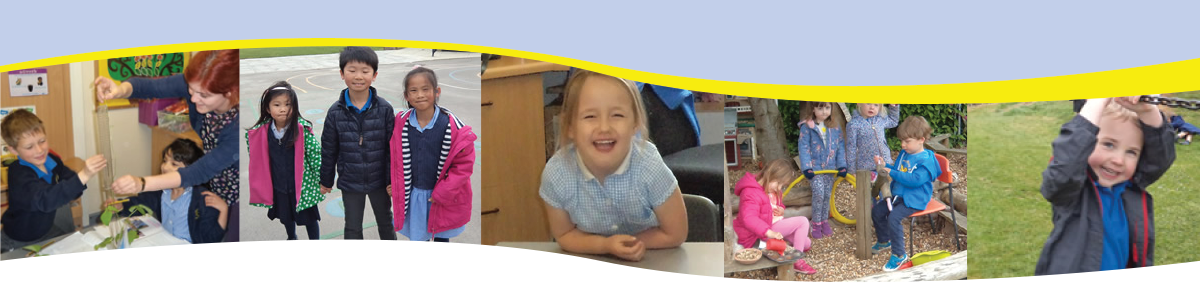 WELCOME TO
SWALLOWFIELD PRIMARY SCHOOL – YEAR 2
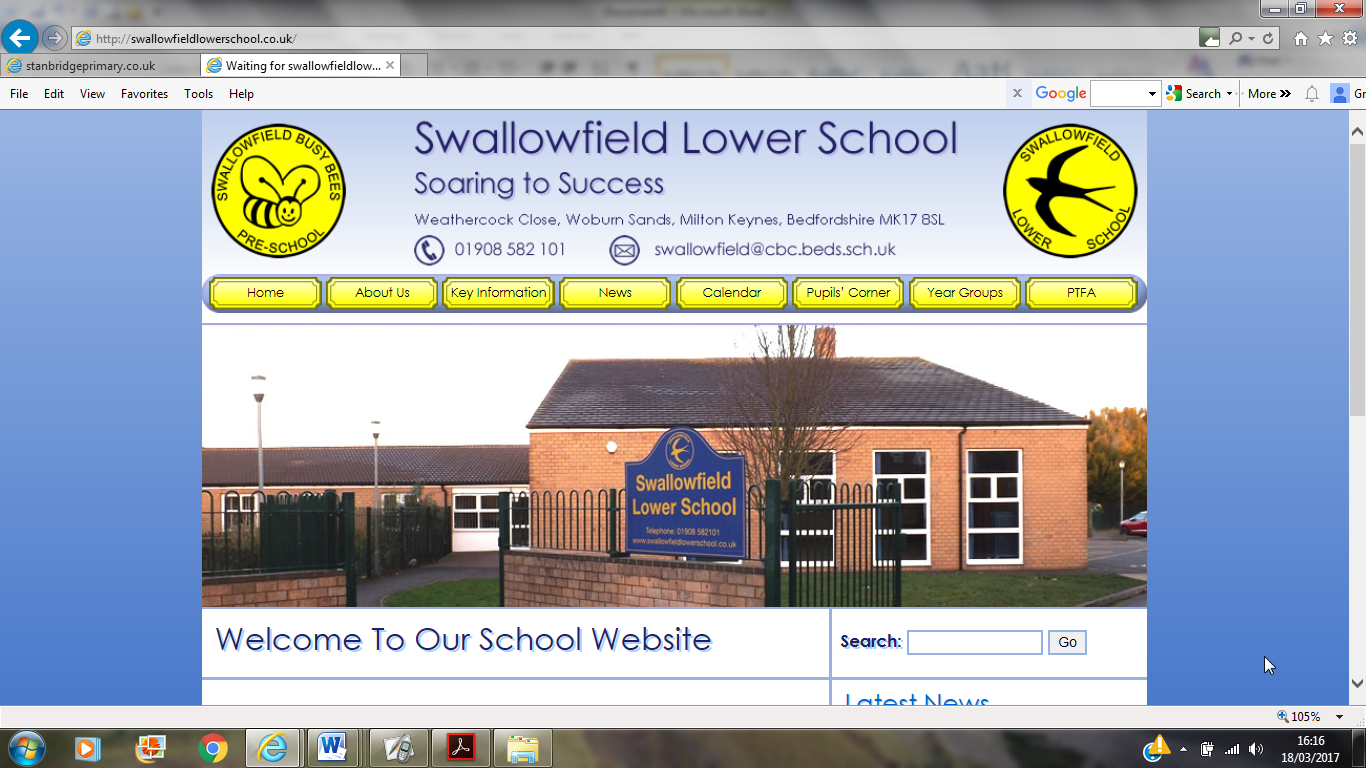 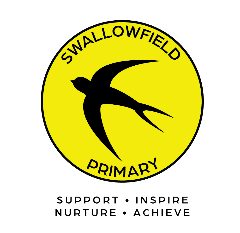 Weathercock Close, Woburn Sands, 
Milton Keynes, Bedfordshire MK17 8SR

www.swallowfieldlowerschool.co.uk
3/7/19
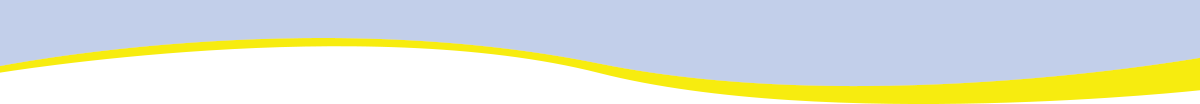 THE YEAR 2 TEAM
Y2J BANYAN CLASS
TEACHER: MISS JAMES
LSA: MRS CROUCH
Y2H WILLOW CLASS
TEACHER: MISS HARDING
LSA: MISS ALSABIRY 

MRS HILL WILL BE TEACHING IN BOTH CLASSES THROUGH THE WEEK.
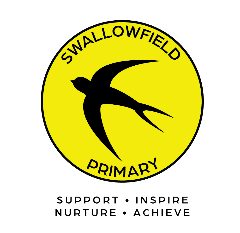 Support. Inspire. Nurture. Achieve
Swallowfield Primary School
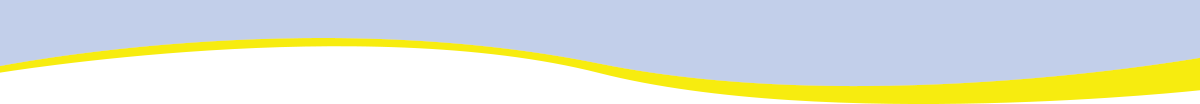 CURRICULUM 
*DAILY ENGLISH SESSIONS
PHONICS
SPAG
HANDWRITING 
GUIDED READING

*DAILY MATHS SESSIONS
MASTERY APPROACH 

* SCIENCE SESSIONS
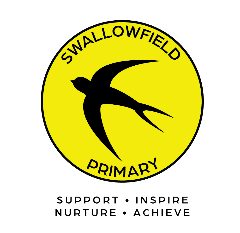 Support. Inspire. Nurture. Achieve
Swallowfield Primary School
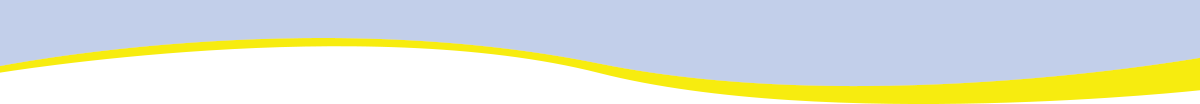 CURRICULUM 
*PE
ONE SESSION ON A WEDNESDAY
ONE SWIMMING SESSION TUES: Y2J THURS: Y2H

*COMPUTING 
TAUGHT BY MRS HAYLER
CURRENTLY WHILE HALF THE CLASS IS SWIMMING

*MUSIC
TAUGHT WEEKLY
FOLLOWS WHOLE SCHOOL MUSIC SCHEME
LEARN TO PLAY GLOCKENSPIEL
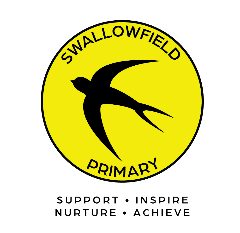 Support. Inspire. Nurture. Achieve
Swallowfield Primary School
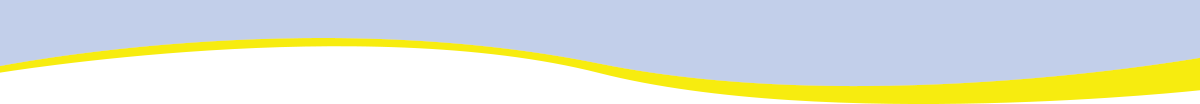 CURRICULUM 

*GEOGRAPHY/HISTORY/ART/DT
TAUGHT WEEKLY THROUGH A FOCUS TOPIC
AUTUMN TERM: TRAVELLING THROUGH TIME 
SPRING TERM: FAMOUS PEOPLE 
SUMMER TERM: UNDER THE SEA 

*RE 
FOLLOWING THE BEDFORDSHIRE AGREED SYLLABUS
USING THE DISCOVERY RE SCHEME 

*PSHE
NEW STATUTORY SYLLABUS
TAUGHT WEEKLY USING THE JIGSAW SCHEME
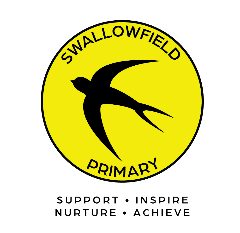 Support. Inspire. Nurture. Achieve
Swallowfield Primary School
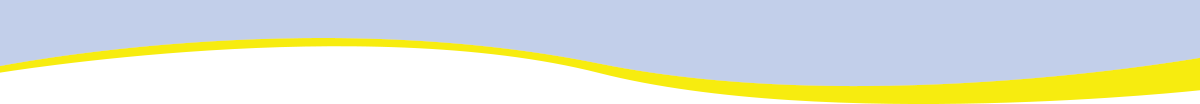 HOMEWORK 
*SPELLINGS 
WEEKLY SPELLINGS TO PRACTICE 
TEST ON FRIDAY 
WHOLE SCHOOL SCHEME 

*HOMEWORK TASKS 
UPLOADED TERMLY TO THE GOOGLE CLASSROOM 
WORK CAN BE SUBMITTED TO THE GOOGLE CLASSROOM 
FUN RANGE OF ACTIVITIES TO ENHANCE THEIR LEARNING 

*TIMES TABLES 
STARTING AFTER CHRISTMAS
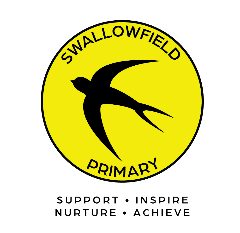 Support. Inspire. Nurture. Achieve
Swallowfield Primary School
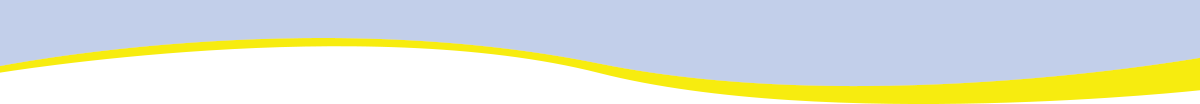 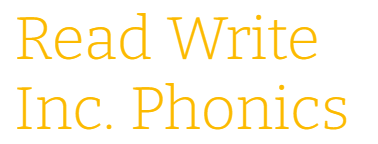 PHONICS
-At Swallowfield Primary School we use the Read Write Inc scheme. It is used formally in Reception, Year 1 and Year 2 and as an intervention in KS2. 
-30 minute daily session dedicated to decoding, sound recognition and reading fluency. 
-The scheme is introduced informally at Pre-school.
-The children are assessed termly and grouped by ability with approximately 12 groups across Reception, Year 1 and Year 2. 
-Daily reading: The Read, Write, Inc scheme ensures that our early readers are reading daily. This can be reinforced at home using the Home School Library Scheme. 
-RWI have a page dedicated to parent guidance and further assistance is available on the School website. 
https://www.ruthmiskin.com/parents/ https://swallowfieldprimary.com/english/
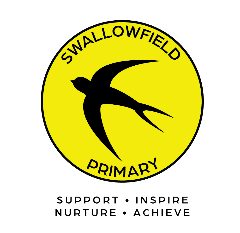 Support. Inspire. Nurture. Achieve
Swallowfield Primary School
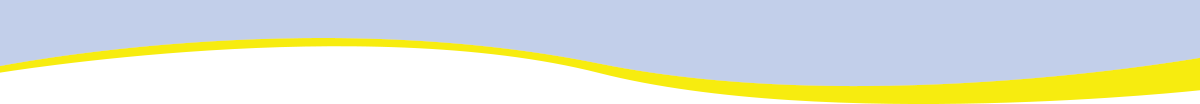 Behaviour PathwayEarly Years and KS1
We are now following 3 over arching school rules, READY, RESPECTFUL, SAFE, you may hear your children talk about this at home. Where there are instances of unwanted behaviour all staff will follow the Behaviour Pathway. If the behaviour is deemed serious it will be referred to the Senior Leadership Team immediately.
We will follow the ‘123 Magic’ approach
1 – a reminder of the expectations
2 – a warning of the consequences if the behaviour persists
3 – Timeout – the child will spend a period of time out of the classroom or miss an appropriate amount of their playtime
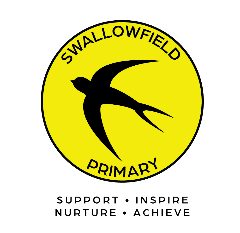 Support. Inspire. Nurture. Achieve
Swallowfield Primary School
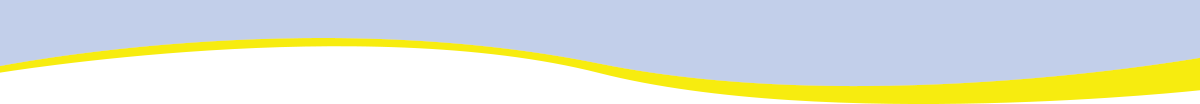 Stage 4 – reflection time – an opportunity for the child to consider what has happened and record how they could have acted differently
Stage 5 – parents will be invited into school or contacted to discuss the behaviour and what steps should be taken
Stage 6 – a behaviour support plan will be instigated
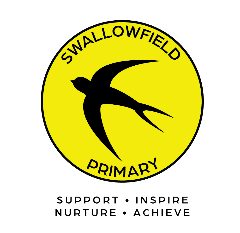 Support. Inspire. Nurture. Achieve
Swallowfield Primary School
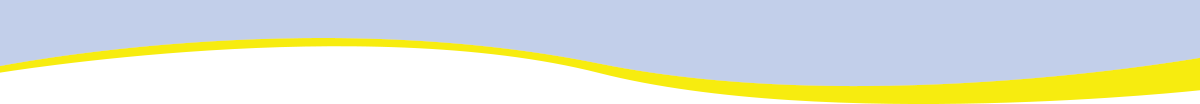 GENERAL INFORMATION 

*PROCEDURE FOR SICKNESS AND ABSENCE

*NAMING OF PROPERTY 

*HOME TIME ARRANGEMENTS
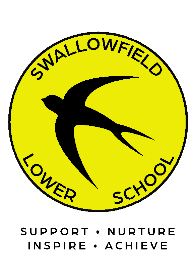 Support. Inspire. Nurture. Achieve
Swallowfield Primary School
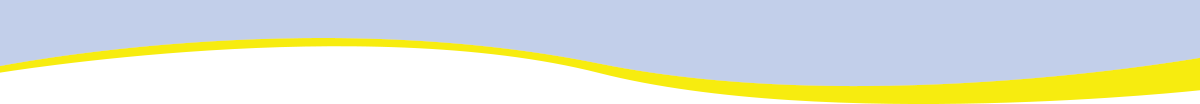 GENERAL INFORMATION 

*SCHOOL TRIPS 

*SCHOOL CALENDAR 

*WEBSITE AND PARENT PORTAL 

*GOOGLE CLASSROOM
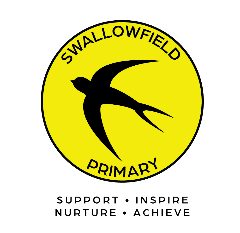 Support. Inspire. Nurture. Achieve
Swallowfield Primary School
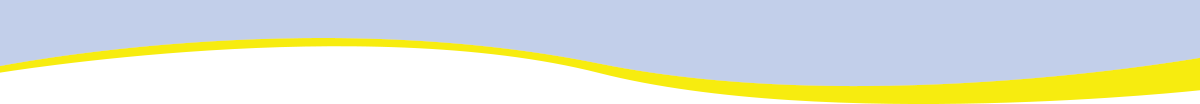 CONTACT INFORMATION 

SCHOOL OFFICE: 
TELEPHONE 01908 582 101
ENQUIRIES@SWALLOWFIELDPRIMARY.COM

MISS JAMES (BANYAN Y2J)
F.JAMES@SWALLOWFIELDPRIMARY.COM

MISS HARDING (WILLOW Y2H)
K.HARDING@SWALLOWFIELDPRIMARY.COM
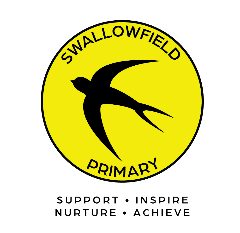 Support. Inspire. Nurture. Achieve
Swallowfield Primary School